Prehistorie
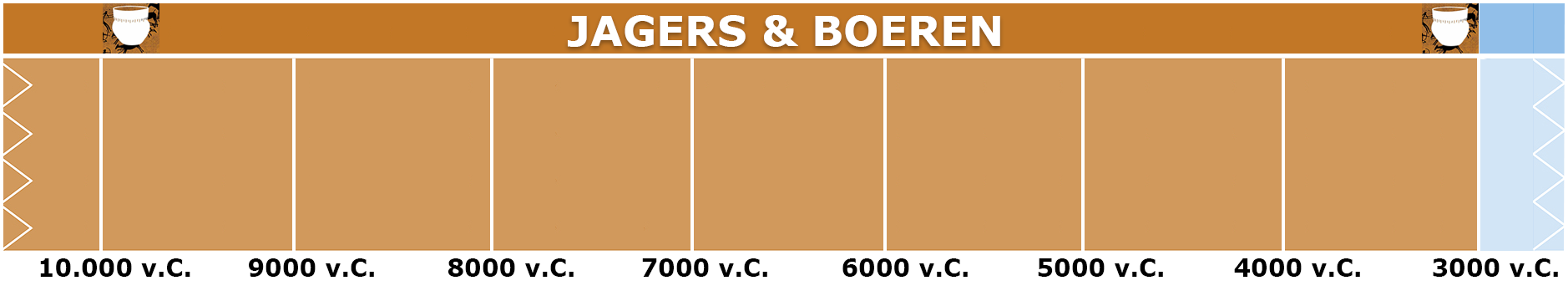 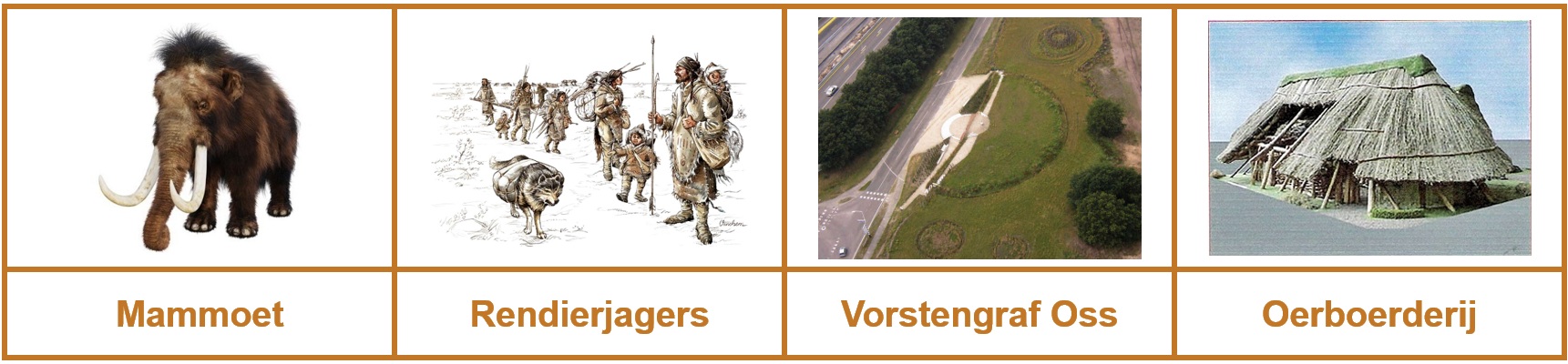 Videofragment vondst resten Mammoet e.a.
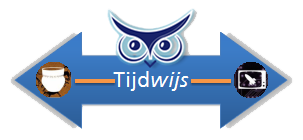 © 2014 Marjan de Groot-Reuvekamp – Voor Rosmalen © 2024 Jan van Nuland
Oudheid
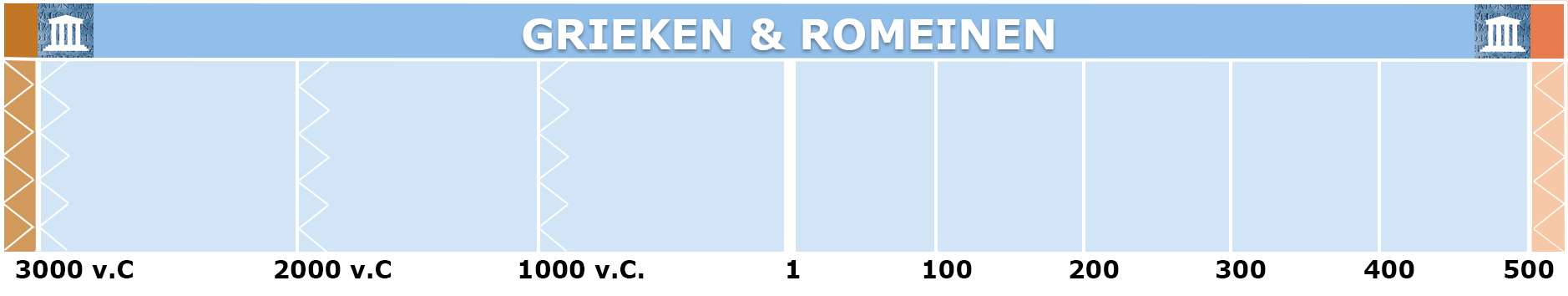 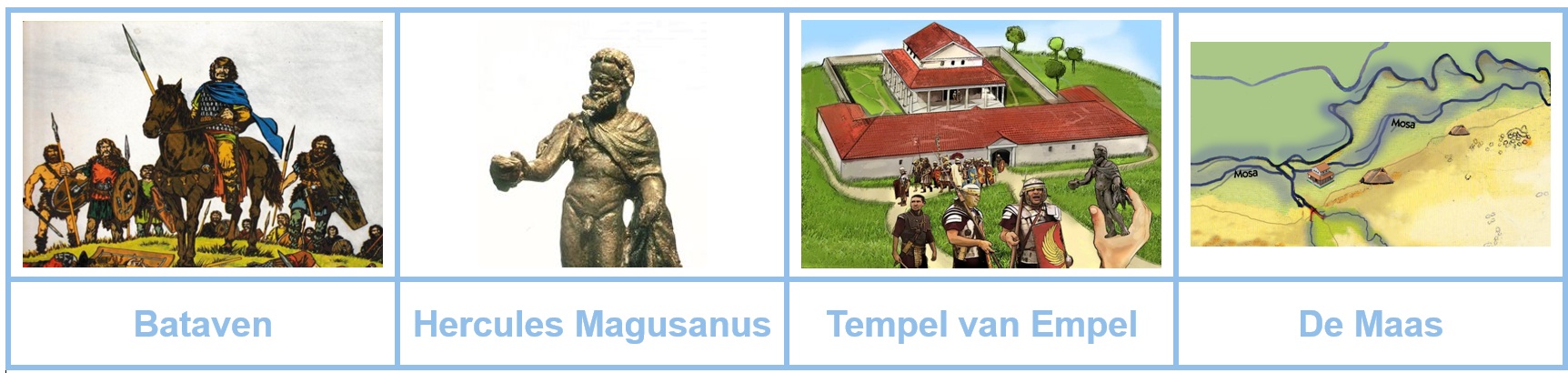 Video Romeinse dag Empel
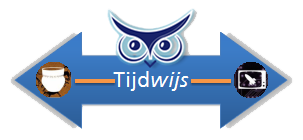 © 2014 Marjan de Groot-Reuvekamp – Voor Rosmalen © 2024 Jan van Nuland
Vroege Middeleeuwen
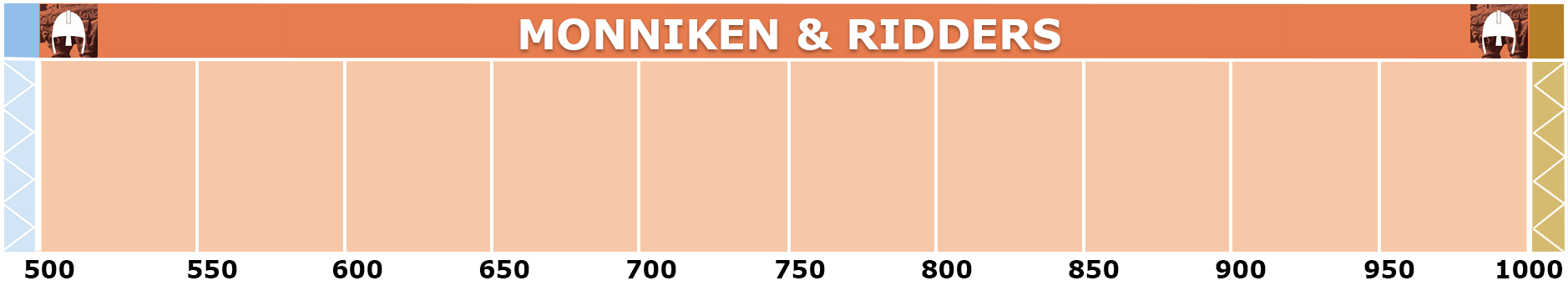 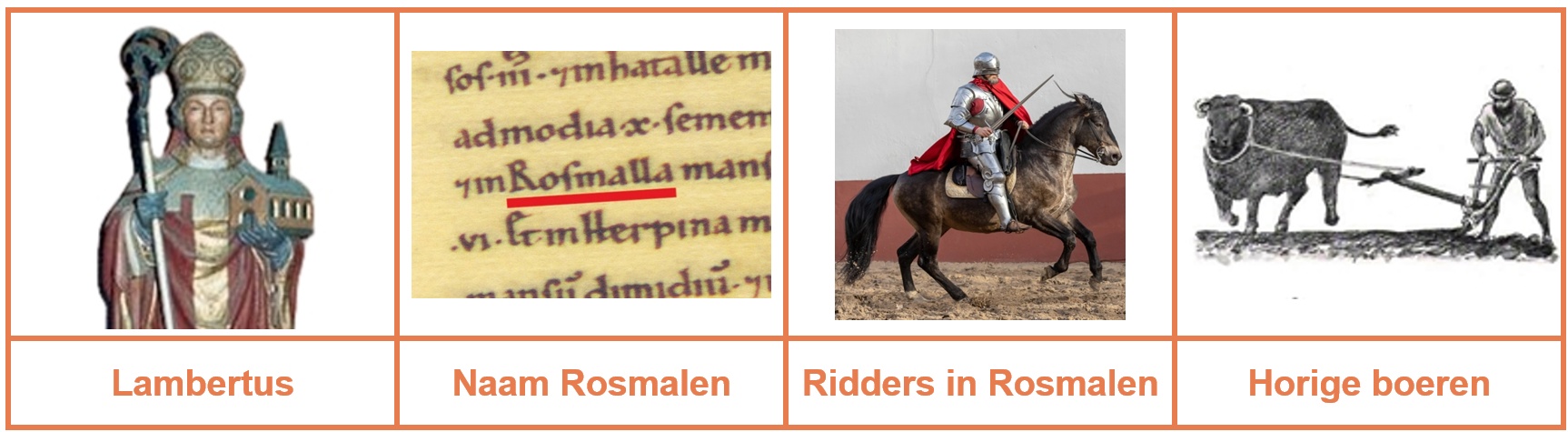 Videofragment Heren en Horigen
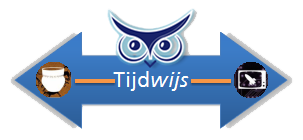 © 2014 Marjan de Groot-Reuvekamp – Voor Rosmalen © 2024 Jan van Nuland
Late Middeleeuwen
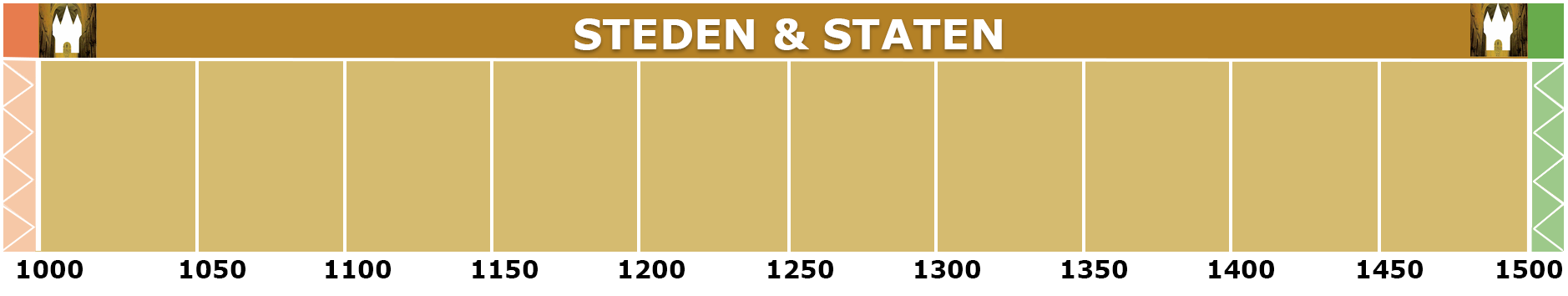 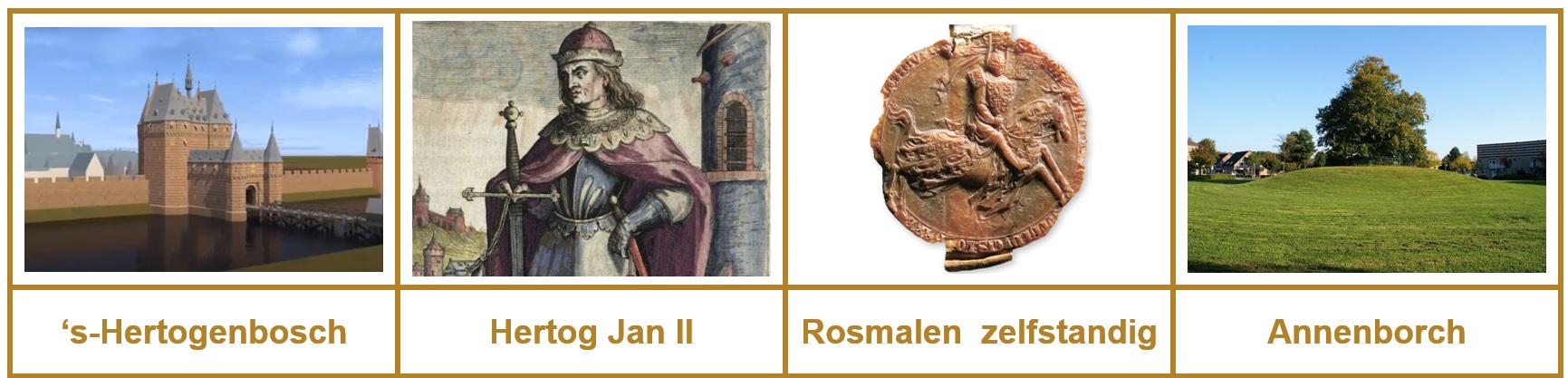 Video van Rodenborch naar Sinte Annenborch
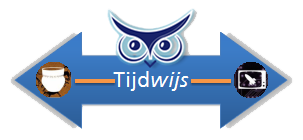 © 2014 Marjan de Groot-Reuvekamp – Voor Rosmalen © 2024 Jan van Nuland
16e Eeuw
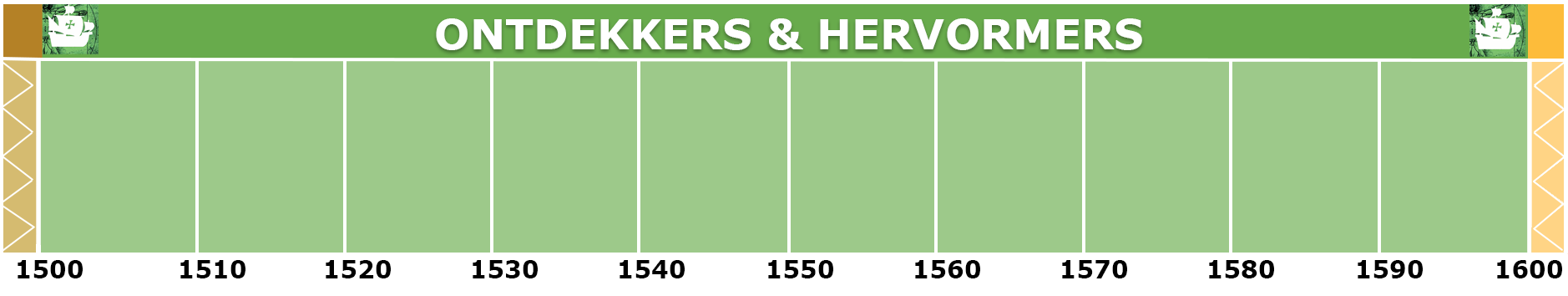 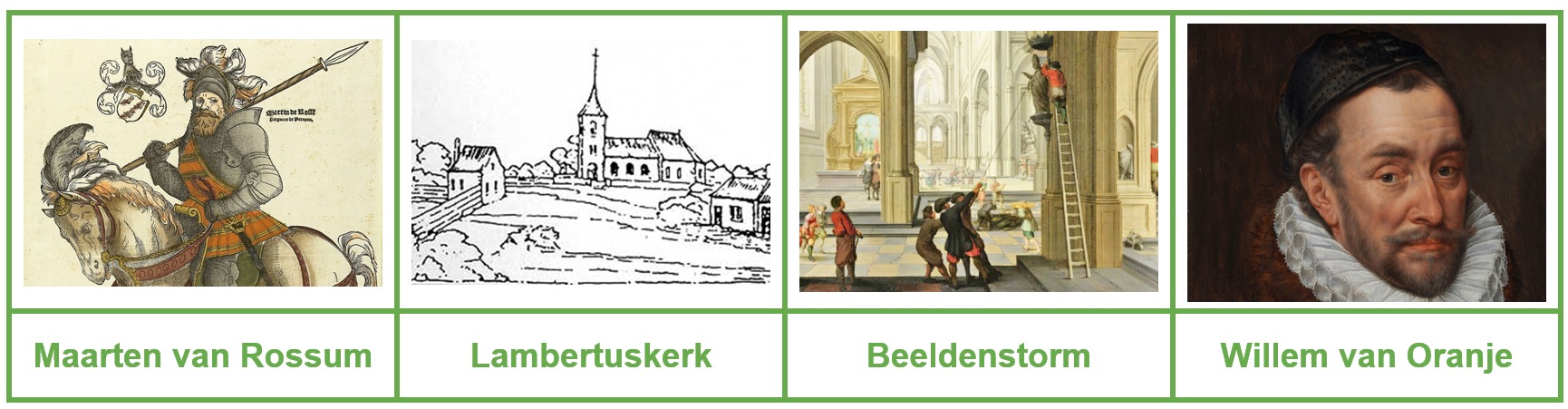 Video over Beeldenstorm van 1566
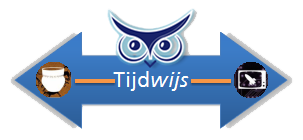 © 2014 Marjan de Groot-Reuvekamp – Voor Rosmalen © 2024 Jan van Nuland
17e Eeuw
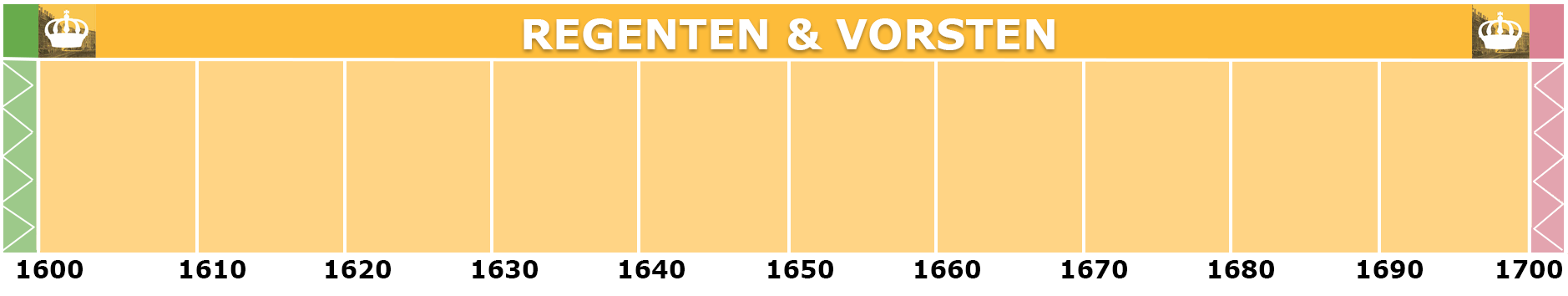 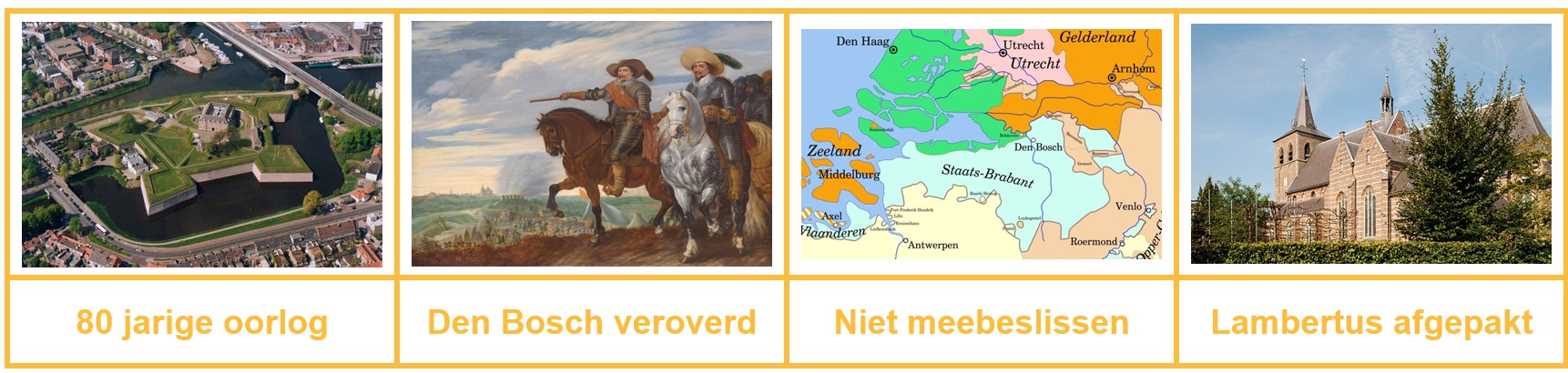 Video BD over 1629
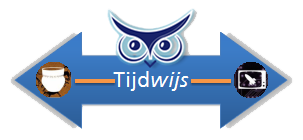 © 2014 Marjan de Groot-Reuvekamp – Voor Rosmalen © 2024 Jan van Nuland
18e Eeuw
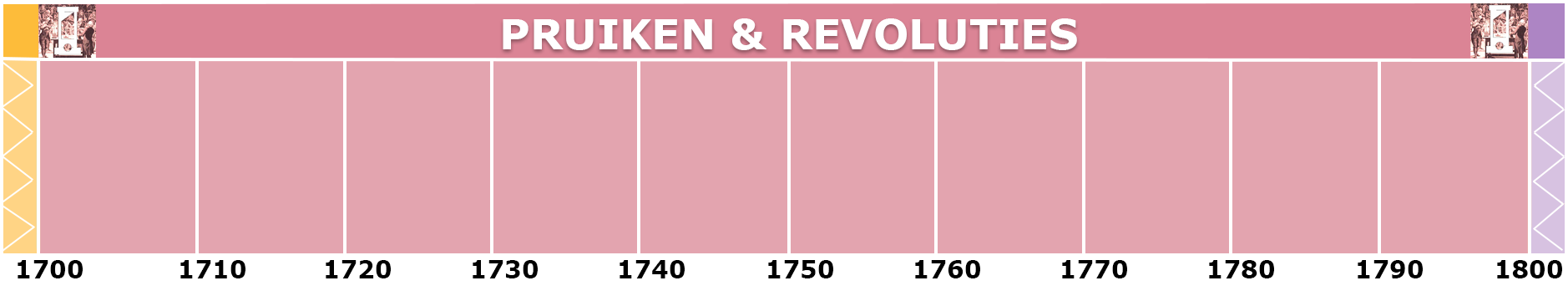 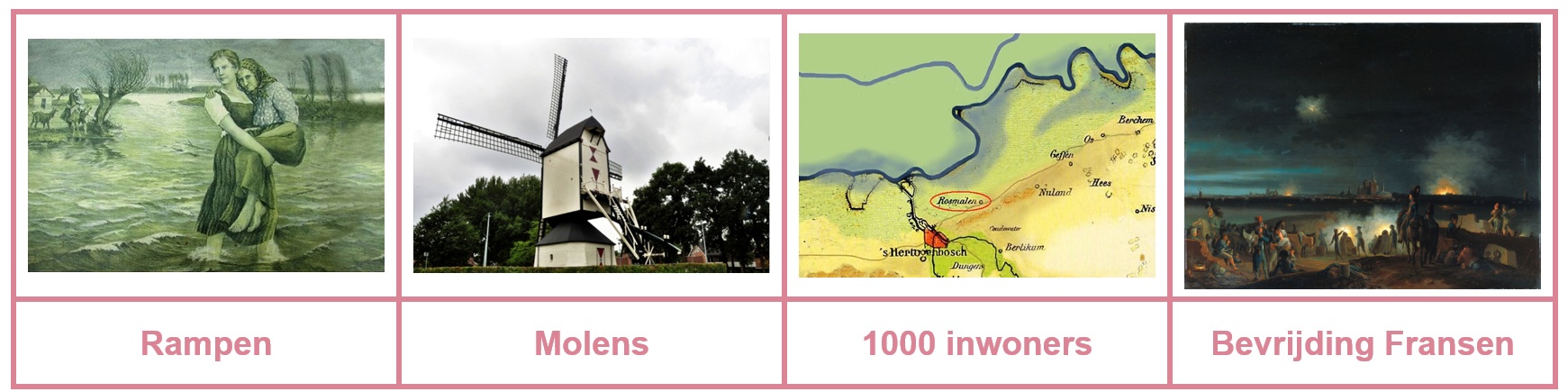 Video geschedenis van de molen
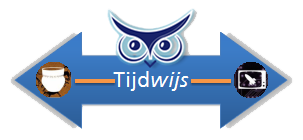 © 2014 Marjan de Groot-Reuvekamp – Voor Rosmalen © 2024 Jan van Nuland
19e Eeuw
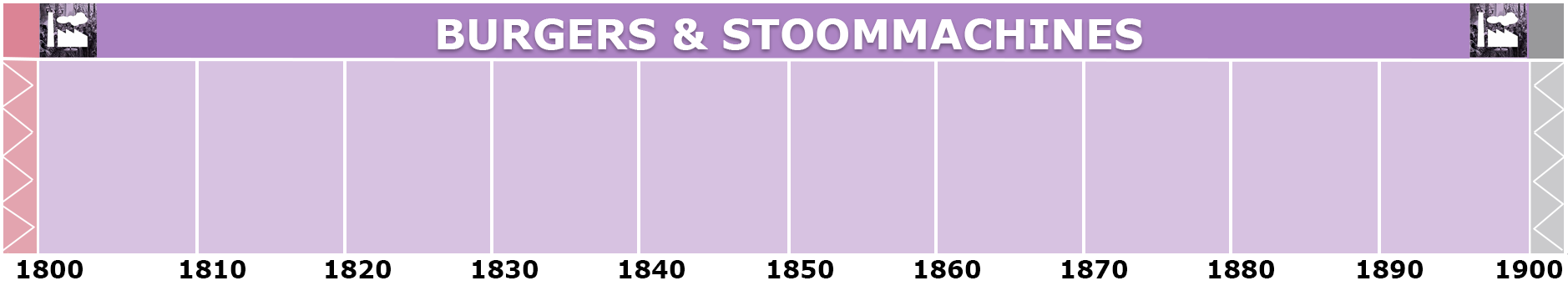 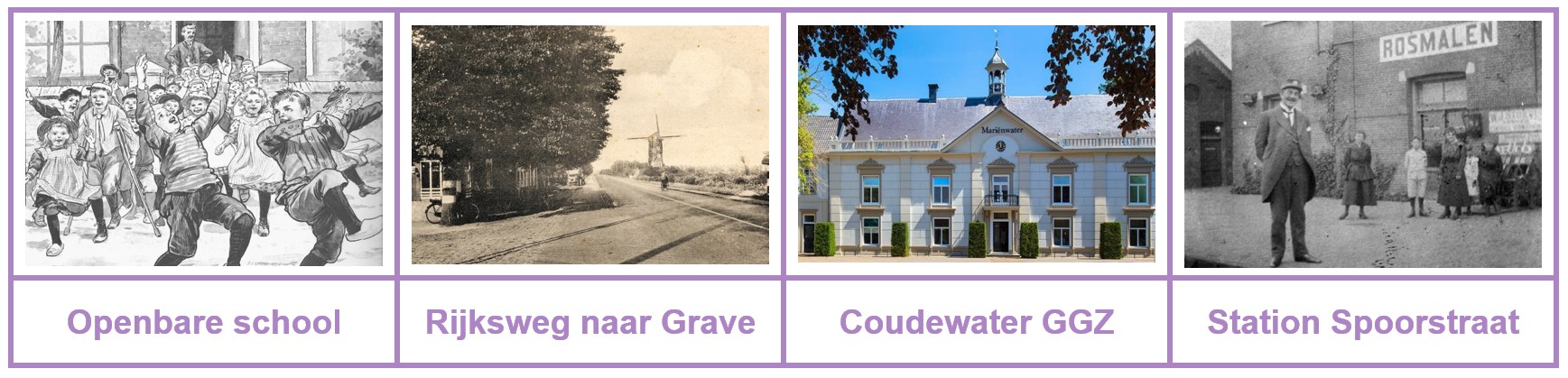 Videofragment Geschiedenis Openbaar Vervoer
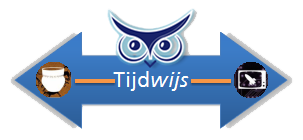 © 2014 Marjan de Groot-Reuvekamp – Voor Rosmalen © 2024 Jan van Nuland
Eerste helft 20e Eeuw
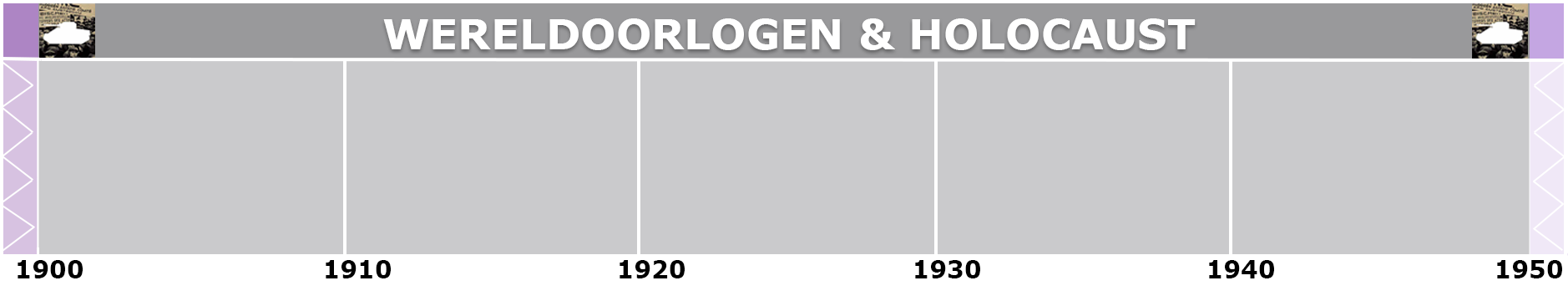 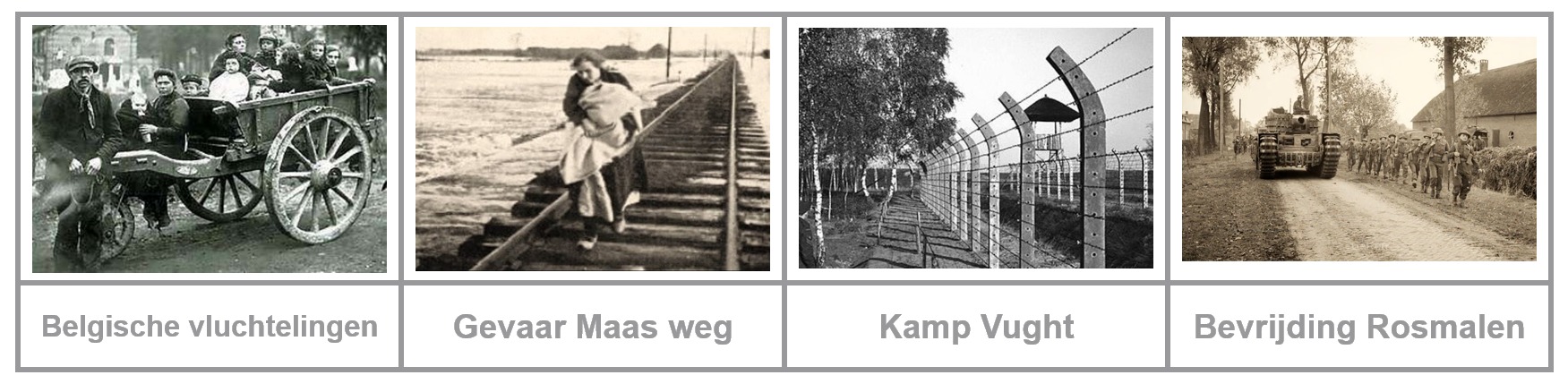 Video Jeugdjournaal Rosmalen 80 jaar vrij
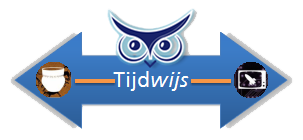 © 2014 Marjan de Groot-Reuvekamp – Voor Rosmalen © 2024 Jan van Nuland
21e Eeuw
Tweede helft 20e Eeuw
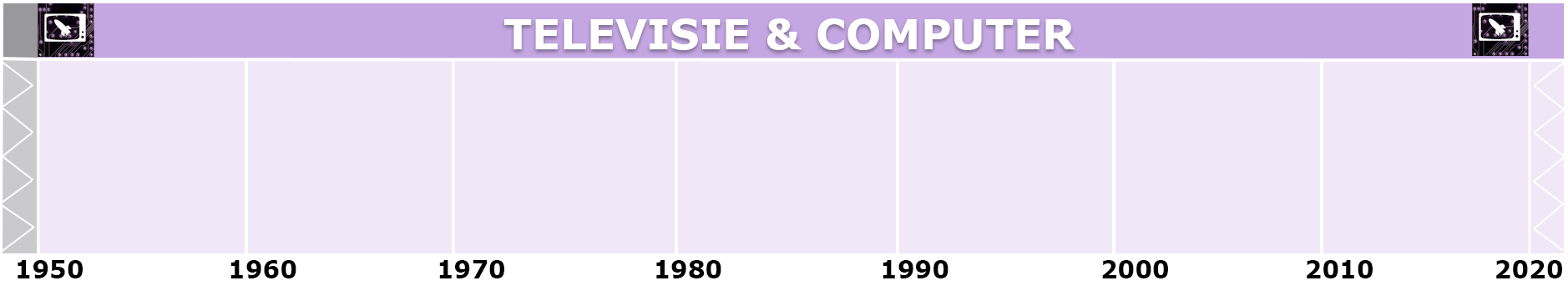 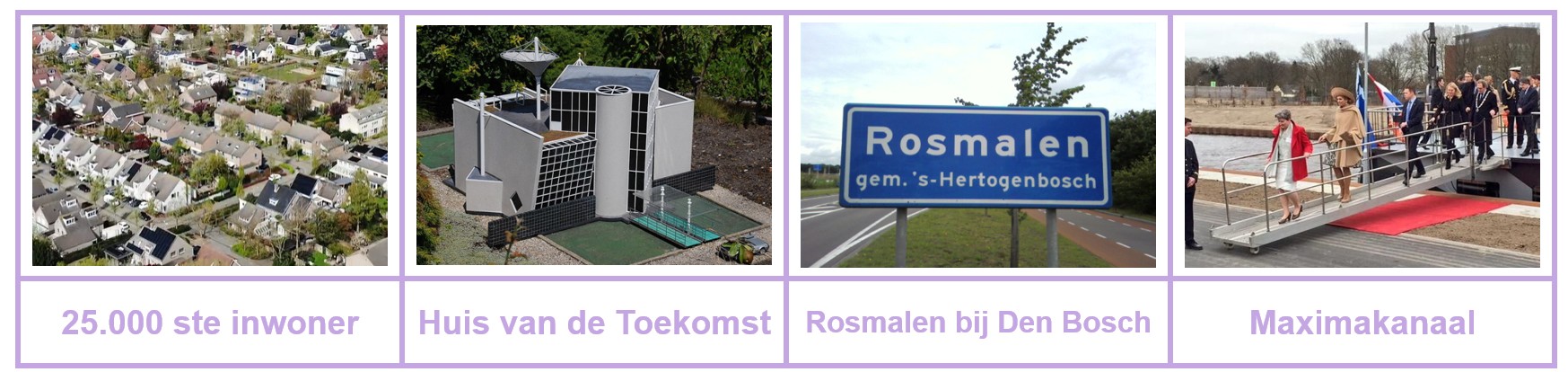 Video Het Huis van de Toekomst
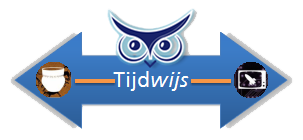 © 2014 Marjan de Groot-Reuvekamp – Voor Rosmalen © 2024 Jan van Nuland